腐 败
中国当前
腐败问题及防治对策
中国转型期腐败的特点
腐败：滥用受委托的公共权力谋取私人利益的行为
滥用公共权利
侵害公共利益/公民权利
腐败行为构成要素
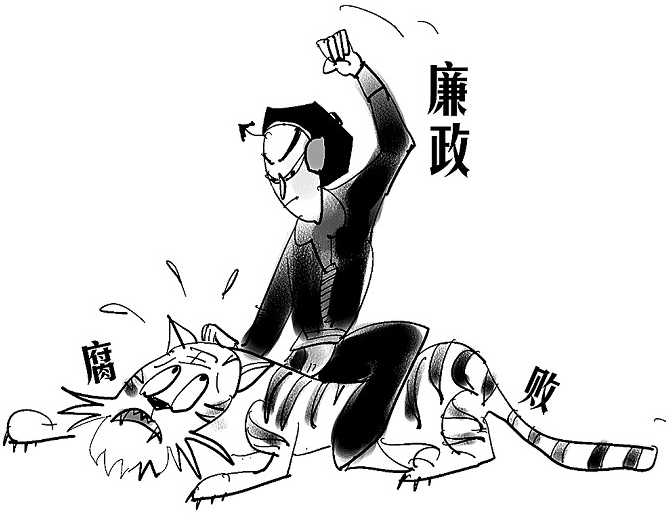 中国转型期腐败的特点
经济类犯罪
以权谋私
消极腐败现象分类
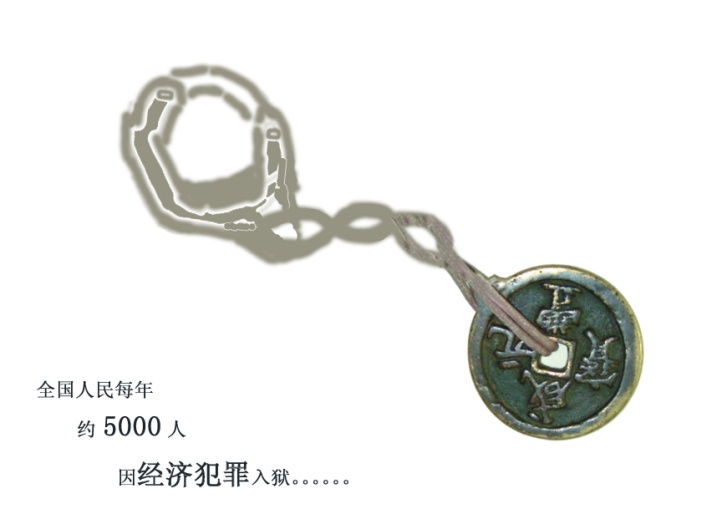 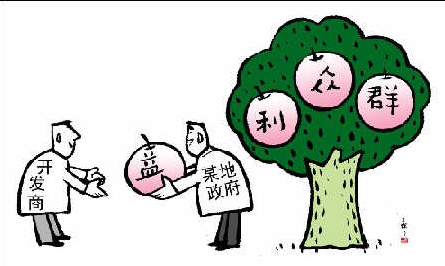 腐化堕落等行为
公款奢侈性消费
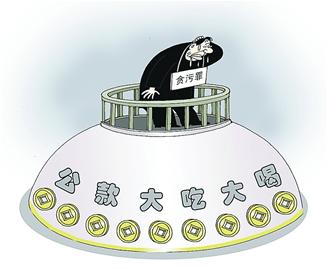 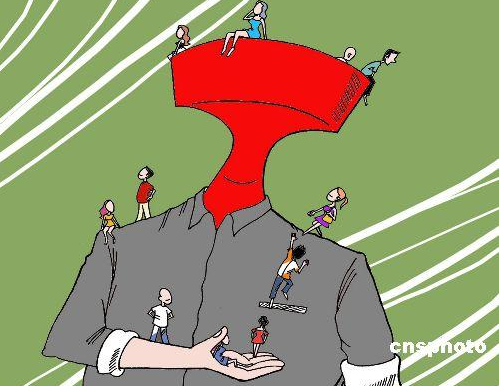 中国转型期腐败的特点
中国转型期腐败行为的八种分类
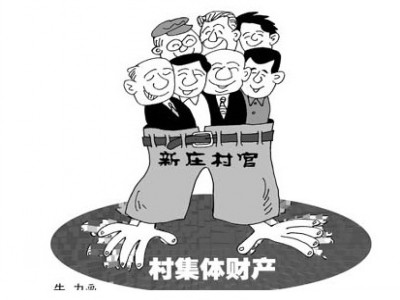 中国转型期腐败的特点
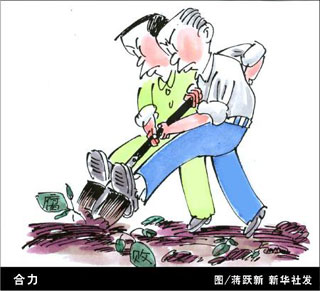 如何评价当前的反腐形势
1980—2011年透明国际关于中国的清廉指数
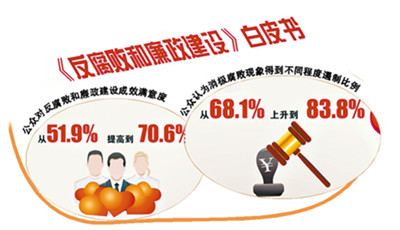 腐败现象仍处于高发多发的相持期，形势仍很严峻
如何评价当前的反腐形势
2011年纪检监察机关查办案件工作情况
中央纪委秘书长、新闻发言人崔少鹏评价反腐形势：
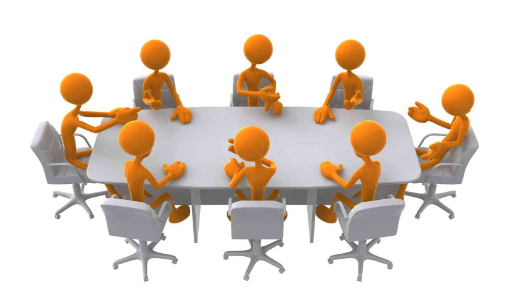 全国
成效明显和问题突出并存
防治力度加大和腐败现象易发多发并存
群众对反腐败期望值不断上升和腐败现象短期内难以根治并存
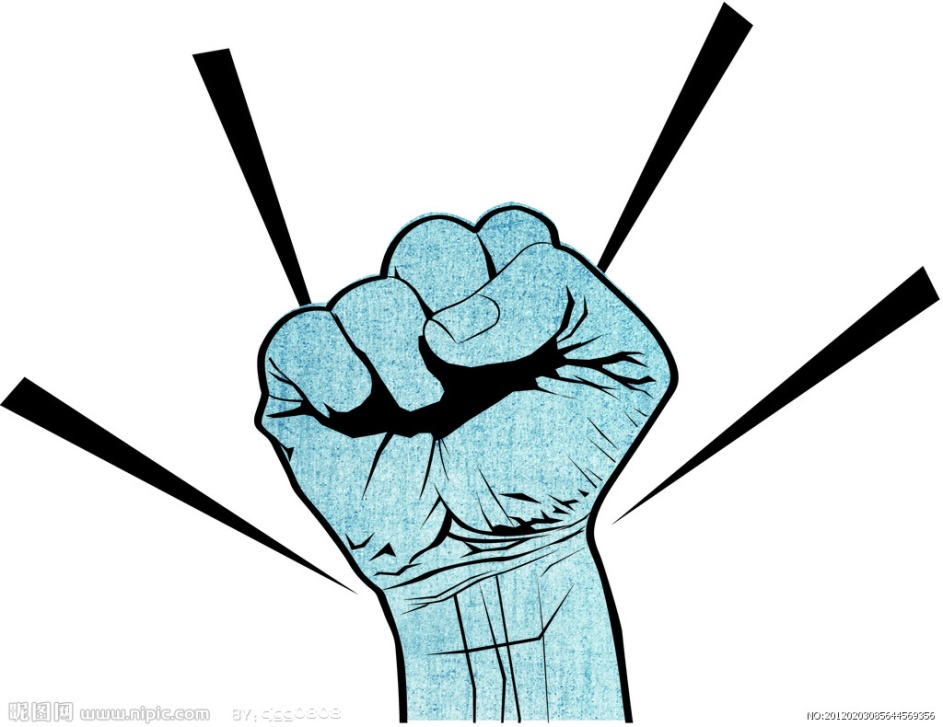 从新制度主义角度下的腐败成因
新制度主义的分析框架
公职人员
制度
成本和
收益计算
理性选择
腐败
制度通过影响人们行动方案的成本和收益计算，而影响个人选择
中国的腐败不是偶然现象
激励机制上的缺陷
地区差距、部门差距有扩大趋势
公职人员工资性收入
明显偏低
单位内部分配仍按平均主义
都是公务员，差别咋就这么大！
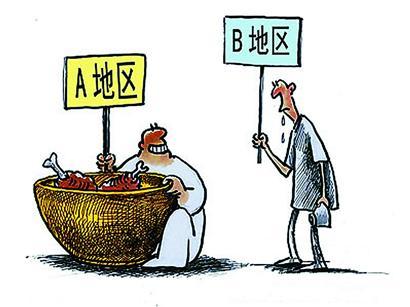 激励机制上的缺陷
非国有部门
寻    租
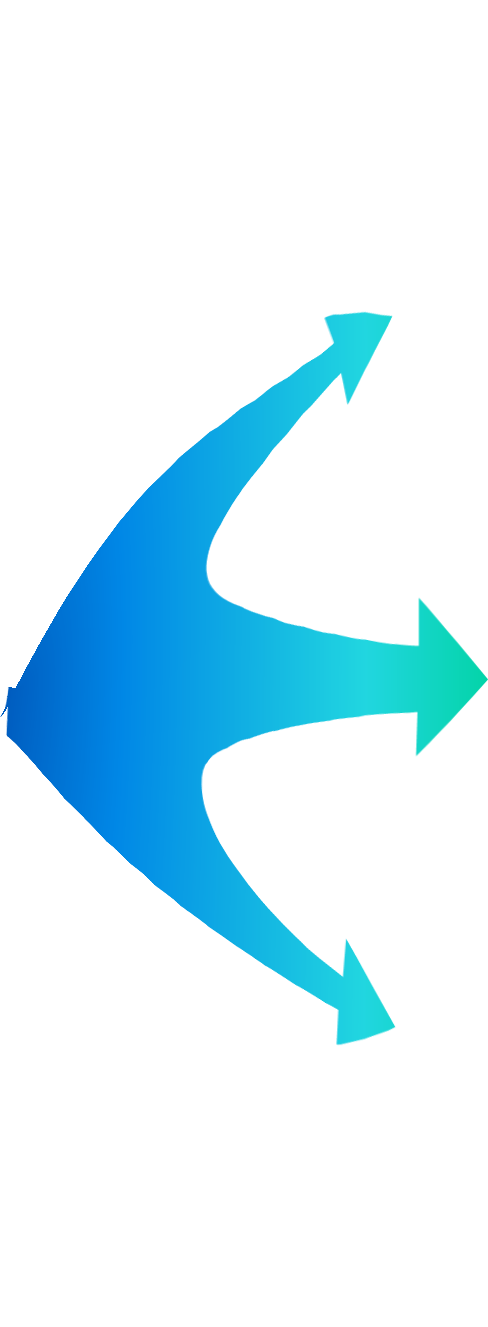 非公职人员
收益最大化
非法经营
地方政府
跑部钱进
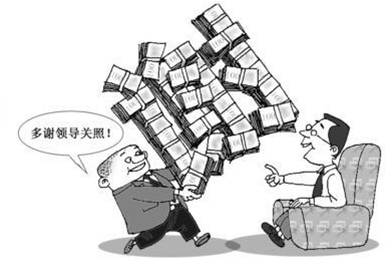 向掌握资源分配权的官员行贿
以善治为目标推进政府改革与创新
反腐倡廉，警钟长鸣
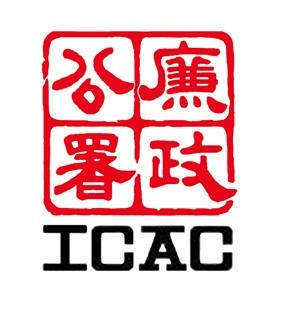 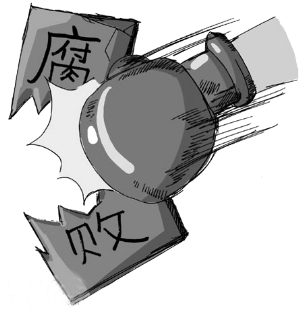